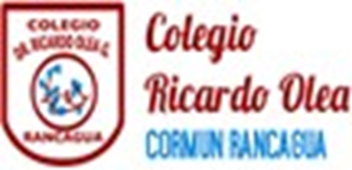 Agenda de anticipación
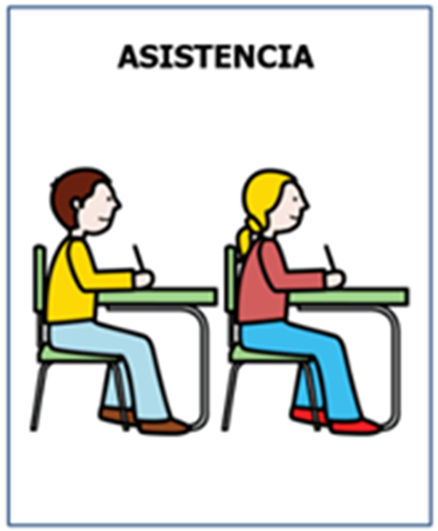 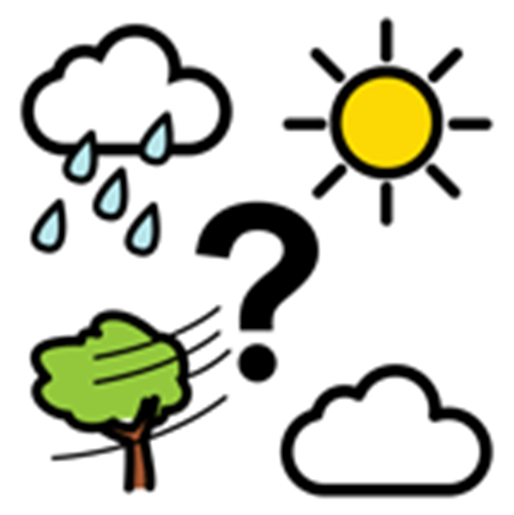 Emojis de las emociones
¿Cómo te sientes hoy?
¿Cómo te has sentido últimamente ?
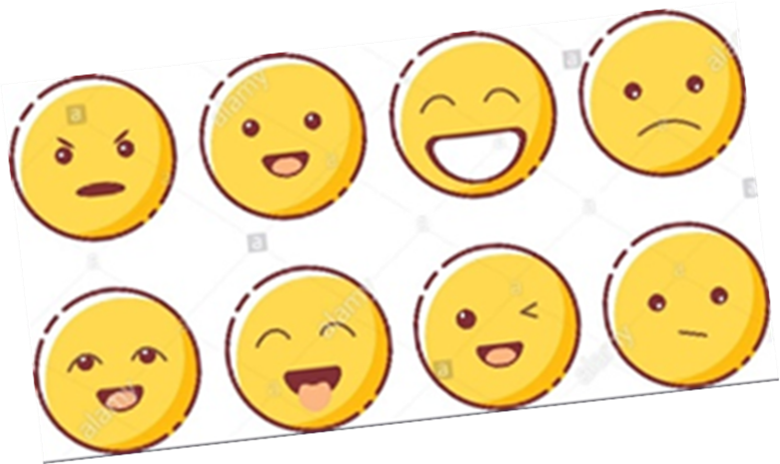 Objetivo
Conocer plantas medicinales; aspecto, nombre, uso, etc.
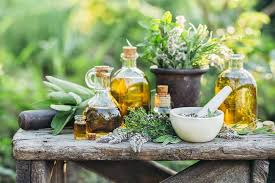 Las plantas medicinales
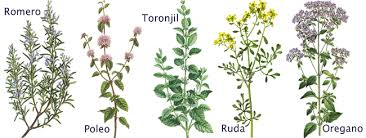 Beneficios de las plantas…
Las plantas aparte del  alimento, combustible, madera, oxigeno y otros beneficios que nos entregan también nos brindan salud a través de sus hierbas medicinales, las cuales son plantas secas que tienen múltiples de beneficios para nuestra salud, por ejemplo: el matico, la manzanilla, la canela, el aloe vera, el romero, etc.
Hoy conoceremos en especifico tres hierbas medicinales muy buenas para el ser humano.
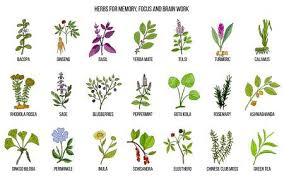 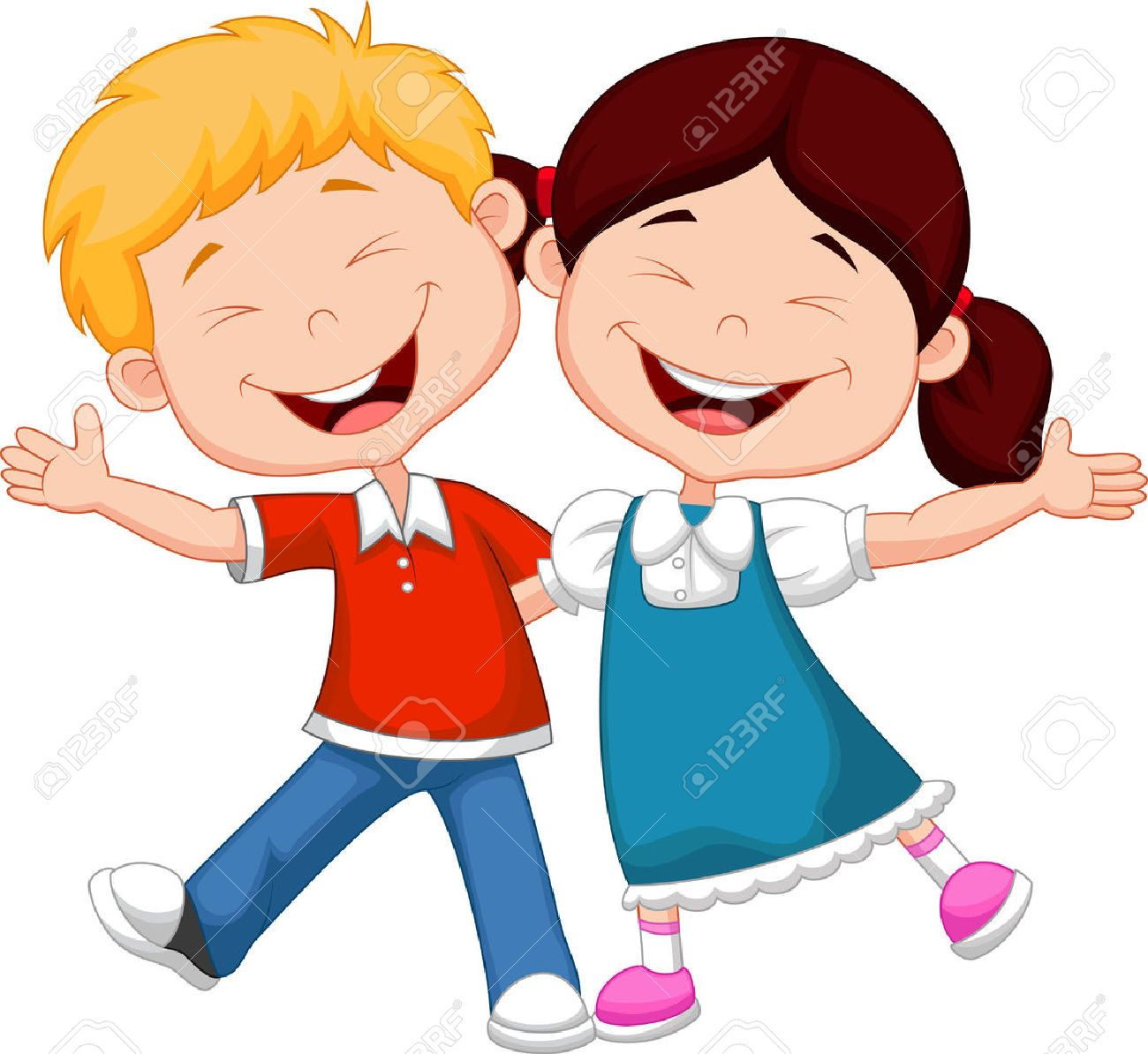 Menta:                                                           Manzanilla:                                               Canela:
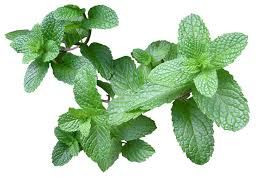 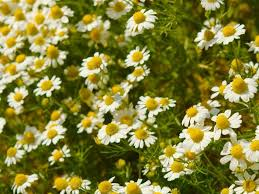 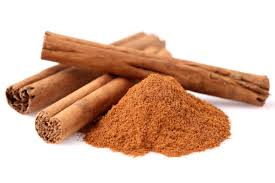 Poseen componentes benéficos para el corazón y el resto del sistema cardiovascular. Contribuyen a una circulación sanguínea adecuada. Esta planta, por sus propiedades, se utiliza con frecuencia para el tratamiento de cólicos, náuseas y para regular el vómito.
Esta hierba tiene propiedades antiinflamatorias, antialérgicas, antibacterianas y sedantes.
La canela es una especia con propiedades adelgazantes muy poderosas, ya que disminuye el hambre, estimula la digestión, desinflama el abdomen y reduce los niveles de colesterol malo en la sangre.
Actividad: Según los dolores presentados en los niños, elije una hierba medicinal que pueda ayudarlo.
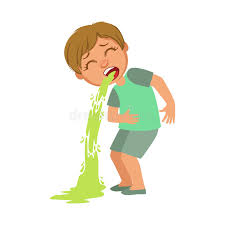 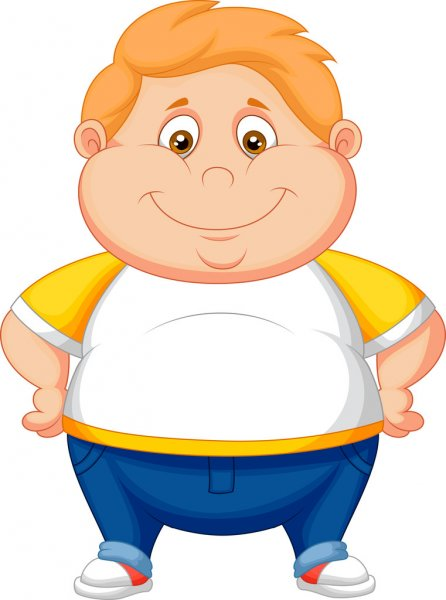 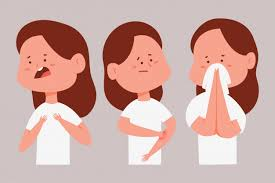 Josefa está con alergia.
Miguel tiene vómitos.
Felipe quiere adelgazar un poco para el verano.
CANELA                                                 MENTA                                                   MANZANILLA
Despedida